Επιδημιολογια τροφιμογενων νοσηματωνΔιαλεξη 5η
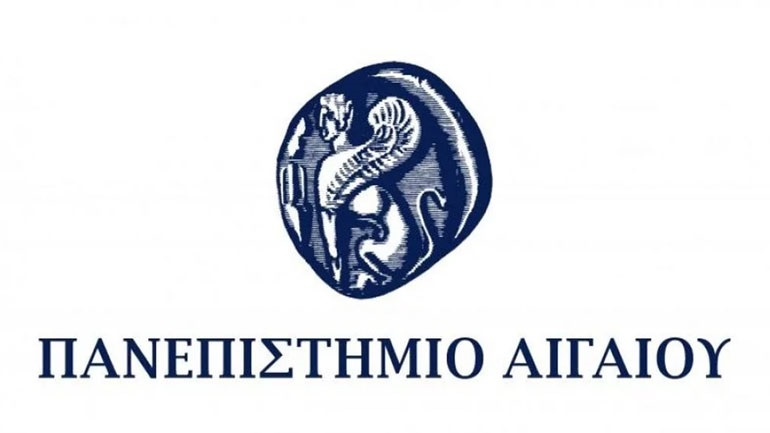 Παλαιογεώργου Αναστασία-ΜαρίναM.Sc., Ph.D.Πανεπιστημιακή υπότροφος
5. Επιδημιολογικά στοιχεία τροφιμογενών νοσημάτων
Όπως ήδη αναφέραμε τα τροφιμογενή νοσήματα οφείλονται σε βιολογικούς, χημικούς και φυσικούς παράγοντες.

Από αυτους, οι βιολογικοί παράγοντες είναι το πιο συχνό αίτιο εκδήλωσης ενός τροφιμογενούς νοσήματος!!
Τα τροφιμογενή νοσήματα, κυρίως μικροβιακής αιτιολογίας που προκαλούνται από την κατανάλωση μιασμένων τροφίμων και νερού, ευθύνονται για ένα μεγάλο ποσοστό θανάτων και προβλημάτων της υγείας του ανθρώπου.


Σύμφωνα με διαθέσιμα στοιχεία του WHO σχεδόν 1 στους 10 ανθρώπους παγκοσμίως νοσούν μετά από την κατανάλωση μιασμένων ή και ρυπασμένων τροφίμων και 420.000 πεθαίνουν κάθε χρόνο
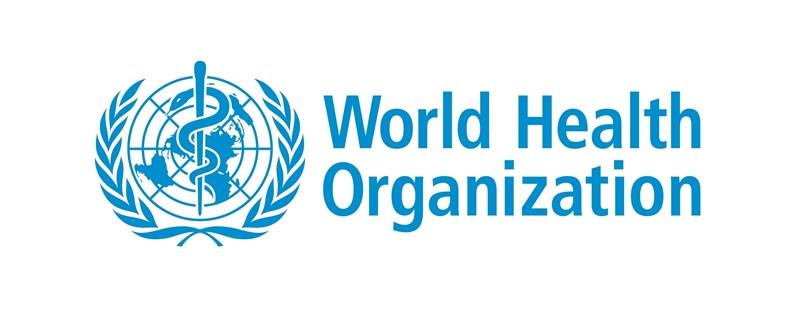 Διεθνή στατιστικά στοιχεία τροφιμογενών νοσημάτων
Τα περισσότερα τροφιμογενή νοσήματα οφείλονται σε μικροβιολογικούς παράγοντες, π.χ.: Campylobacter spp., Salmonella spp., Staphylococcus aureus, Clostridium perfringens, C. botulinum, Vibrio parahaemolyticus, Shigella spp. και κάποια στελέχη Escherichia coli.
Στις περισσότερες χώρες ένας μεγάλος αριθμός κρουσμάτων τροφιμογενών νοσημάτων παραμένει ως αγνώστου αιτιολογίας, π.χ.: στις ΗΠΑ αποδείχθηκε ότι ένα μεγάλο ποσοστό οφειλόταν σε ιούς.
Τα τρόφιμα ζωικής προέλευσης αποτελούν την κύρια πηγή προβλημάτων, π.χ.: μελέτες έδειξαν ότι κατά την περίοδο 2008-2012 τα τρόφιμα ζωικής προέλευσης ήταν υπεύθυνα για το 54,7-62,3% των ομαδικών κρουσμάτων τροφιμογενών νοσημάτων στην ΕΕ.
Οι χώροι όπου γίνεται συχνότερα κακός χειρισμός των τροφίμων, κατά σειρά σπουδαιότητας, είναι: τα εστιατόρια, τα σπίτια (κουζίνες) των καταναλωτών και σε μικρότερο βαθμό η βιομηχανία τροφίμων.
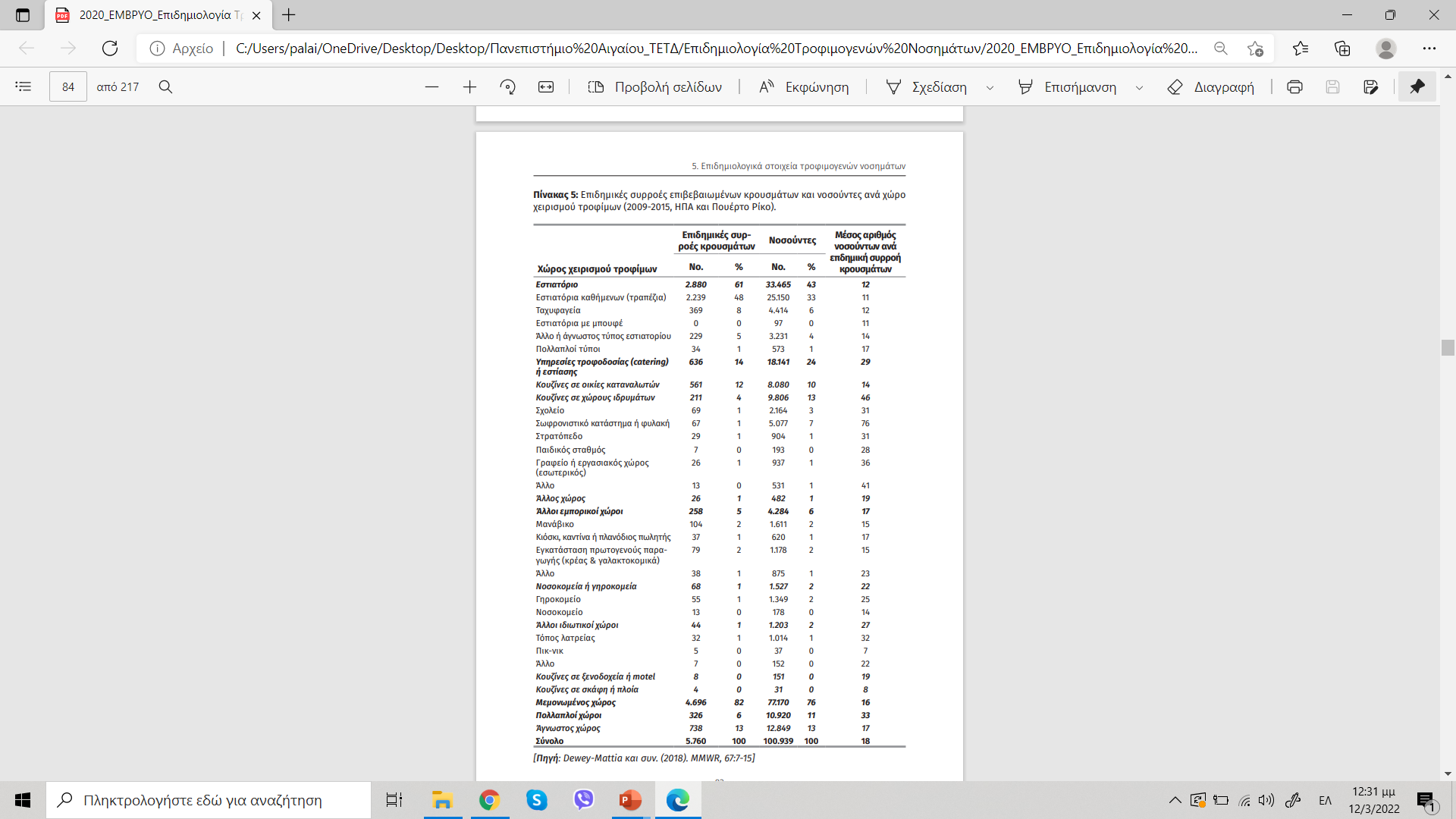 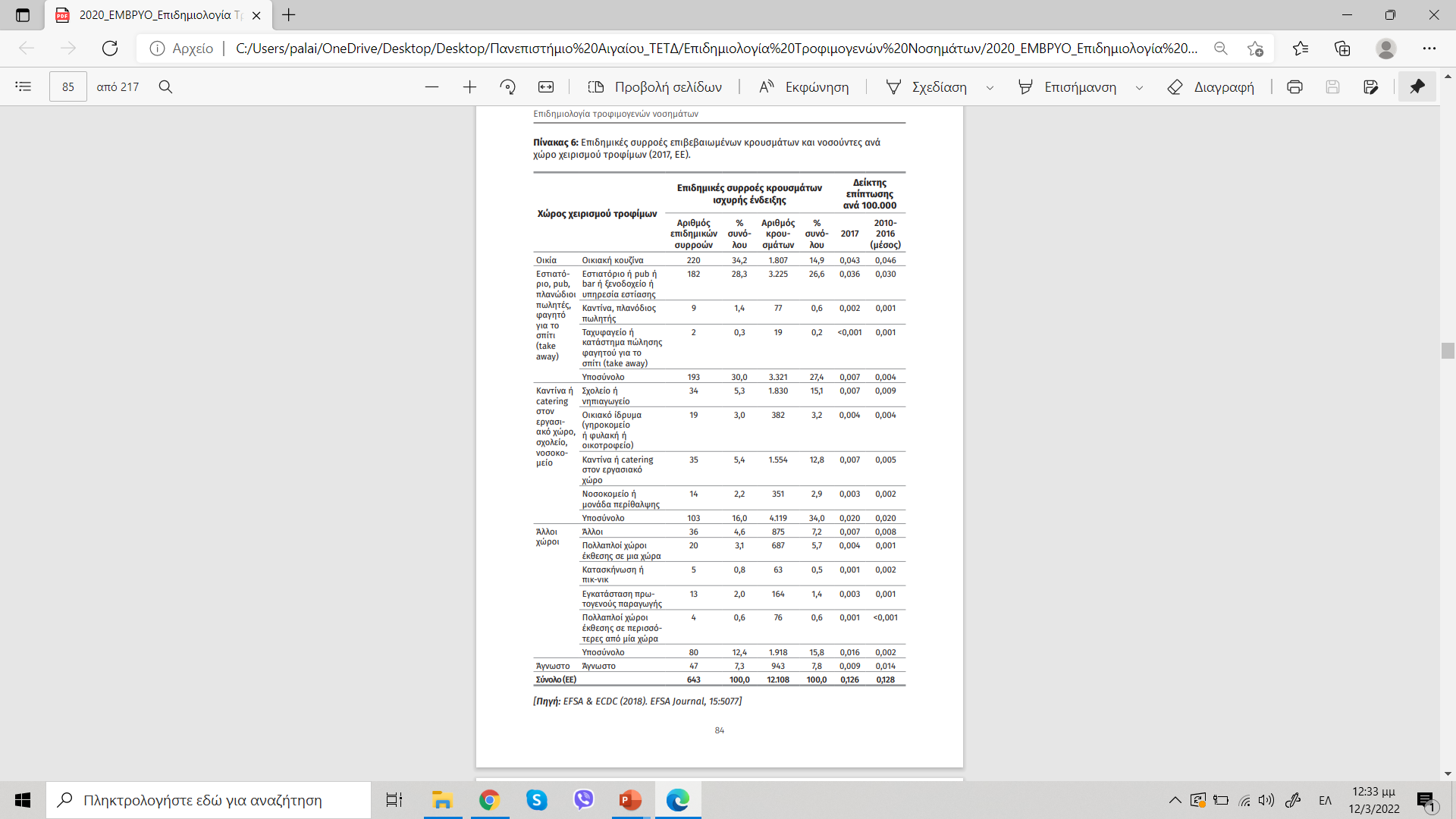 Κι όμως.....
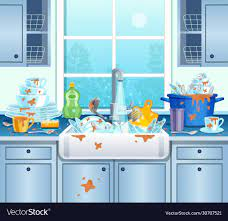 Oι μελέτες δείχνουν συνεχή αύξηση του αριθμού των κρουσμάτων που οφείλονται σε λανθασμένους χειρισμούς τροφίμων οι οποίοι λαμβάνουν χώρα στις κουζίνες των καταναλωτών.
Παράγοντες που συμβάλλουν στην εκδήλωση κρουσμάτων τροφιμογενών διαταραχών
ανεπαρκής ψύξη τροφίμων
μιασμένες πρώτες ύλες τροφίμων
ανεπαρκής θερμική επεξεργασία τροφίμων
ανεπαρκής επεξεργασία, προετοιμασία και χειρισμός τροφίμων
μεγάλος χρόνος διατήρησης των μαγειρεμένων τροφίμων μετά την προετοιμασία τους
μίανση των μαγειρεμένων τροφίμων από το προσωπικό που τα προετοίμασε
διαμιάνσεις από τον εξοπλισμό επεξεργασίας τροφίμων ή τα μαγειρικά σκεύη
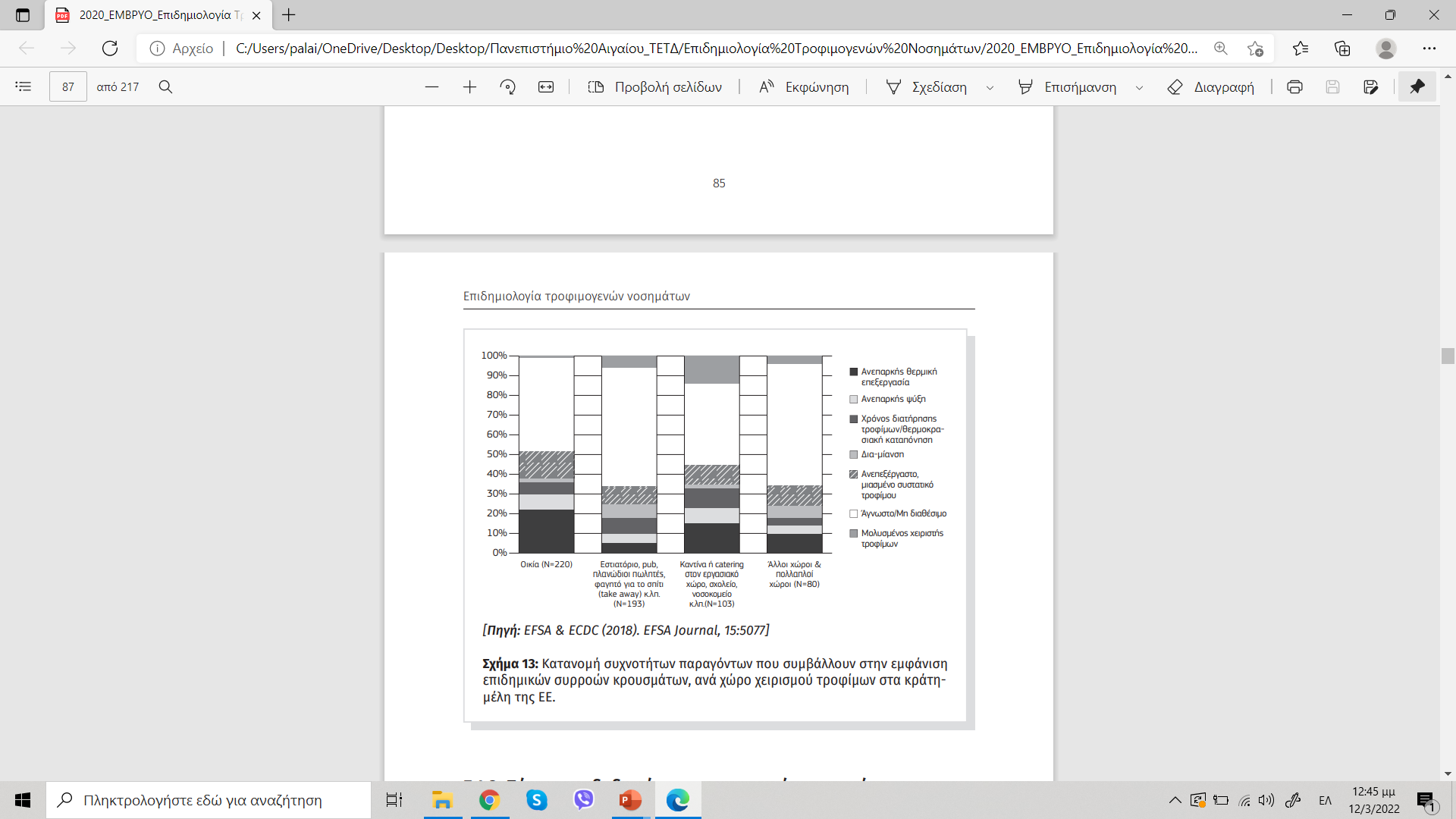 Σύγχρονα δεδομένα τροφιμογενών νοσημάτων
Τα τελευταία 30 χρόνια οι επιδημιολογικές μελέτες δείχνουν σαφή αύξηση του αριθμού των κρουσμάτων τροφιμογενών νοσημάτων που οφείλονται σε μικροβιολογικούς παράγοντες.
Ποσοστό 10-15% του πληθυσμού των ανεπτυγμένων χωρών, αντιμετωπίζει ετησίως κάποια διαταραχή στην υγεία του που οφείλεται σε κατανάλωση τροφίμου.
Σχεδόν 1 στους 6 ανθρώπους βιώνει κάθε χρόνο στις ΗΠΑ κάποια διαταραχή στην υγεία του συνεπεία της κατανάλωσης ‘ακατάλληλου’ τροφίμου.
1 στους 7 πολίτες της ΕΕ βιώνει κάθε χρόνο κάποια διαταραχή στην υγεία του συνεπεία της κατανάλωσης ‘ακατάλληλου’ τροφίμου.
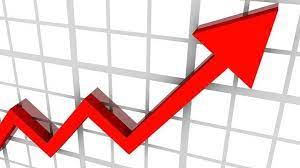 Αναμένονται αυξητικές τάσεις διεθνώς για τους παρακάτω λόγους:
Αστυφιλία – Δημογραφικό
Παγκοσμιοποίηση του εμπορίου
Αλλαγή τρόπου ζωής–Νέες τεχνολογίες στην επεξεργασία των τροφίμων
Ανάπτυξη του τουρισμού – Αύξηση της μετανάστευσης
Αύξηση της αντοχής των βακτηρίων στα αντιβιοτικά
Ποιές είναι οι προβλέψεις 
για το μέλλον;
Αστυφιλία – Δημογραφικό: Η τεράστια αύξηση του πληθυσμού, σε συνδυασμό με την αστυφιλία, οδηγούν σε αυξημένη ζήτηση τροφίμων τα οποία παράγονται σε δυσανάλογα μικρό αριθμό βιομηχανιών, γεγονός που κάτω από ορισμένες προϋποθέσεις μπορεί να προκαλέσει αύξηση του αριθμού των τροφοδιαταραχών. Επίσης, παρατηρείται αύξηση του ευαίσθητου σε νόσους και αρρώστιες πληθυσμού, κυρίως αύξηση της μέσης ηλικίας του πληθυσμού και αύξηση των ανοσοκατεσταλμένων πληθυσμιακών ομάδων και όσων πάσχουν από χρόνια νοσήματα π.χ. καρκίνος.
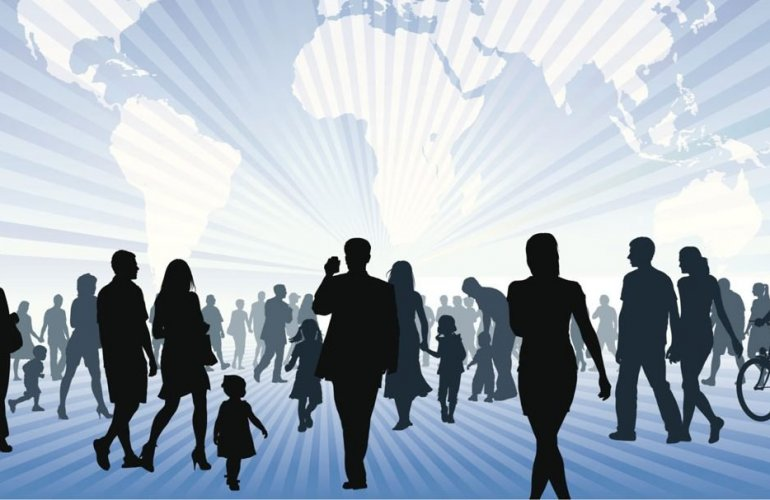 Παγκοσμιοποίηση του εμπορίου: Η μεταφορά των προϊόντων και του ζωικού κεφαλαίου σε μακρινές αποστάσεις διευκολύνει τη διασπορά παθογόνων μικροοργανισμών παγκοσμίως. Η διεθνοποίηση του εμπορίου των ζωοτροφών, οι οποίες αποτελούν σημαντικό αίτιο μετάδοσης παραγόντων κινδύνου σε ζώα και πτηνά επίσης διευκολύνει τη διασπορά παθογόνων μικροοργανισμών.
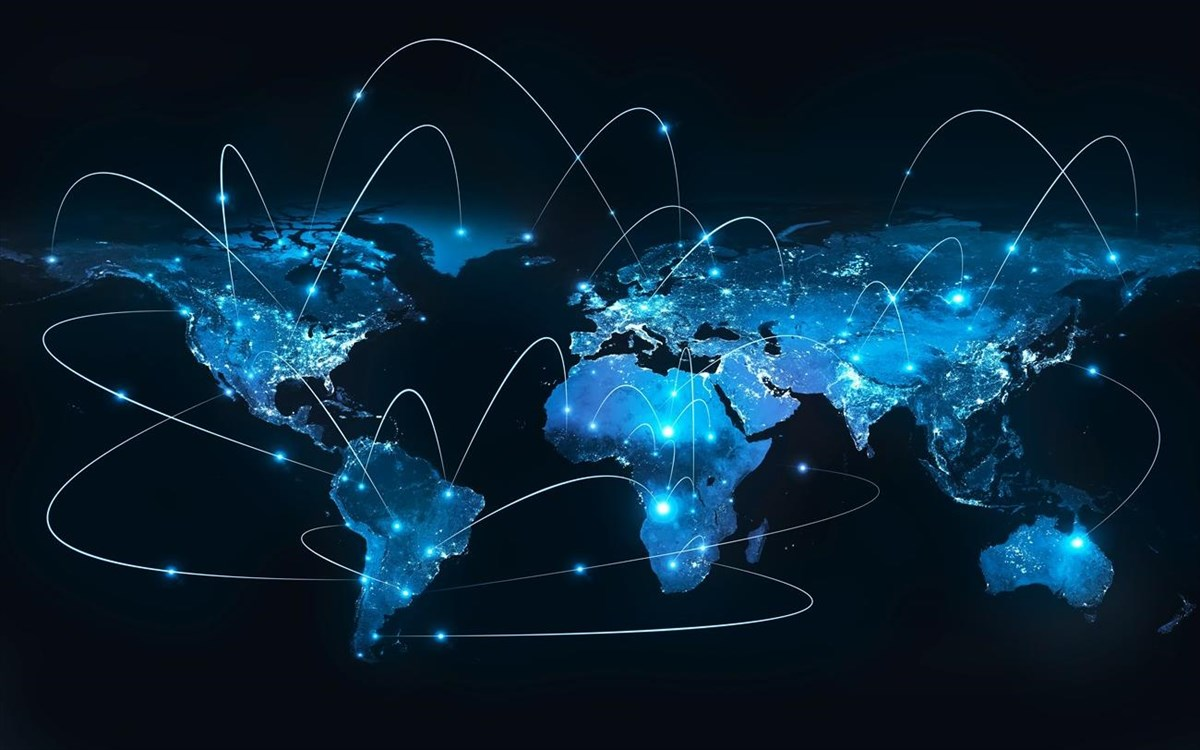 Αλλαγή τρόπου ζωής – Νέες τεχνολογίες στην επεξεργασία των τροφίμων: Το ποσοστό των ατόμων που τρώνε εκτός σπιτιού για εργασιακούς κυρίως λόγους (ωράριο, αποστάσεις κ.λπ.), βαίνει συνεχώς αυξανόμενο. Το γεγονός αυτό σε συνδυασμό με τη γενικότερη απαίτηση που κυριαρχεί για μακράς διάρκειας συντήρησης τρόφιμα, όσο το δυνατόν λιγότερο επεξεργασμένα και με λιγότερα συντηρητικά, ασκεί μια επιπλέον πίεση στη βιομηχανία τροφίμων, θέτοντας σε κίνδυνο την ασφάλεια των παραγόμενων τροφίμων.
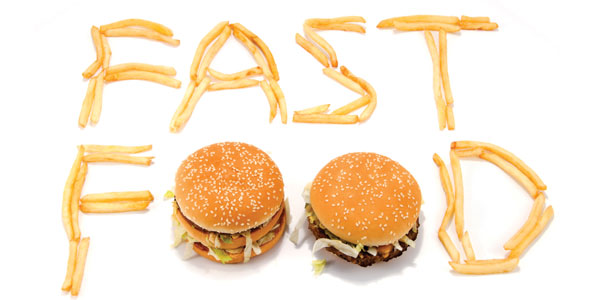 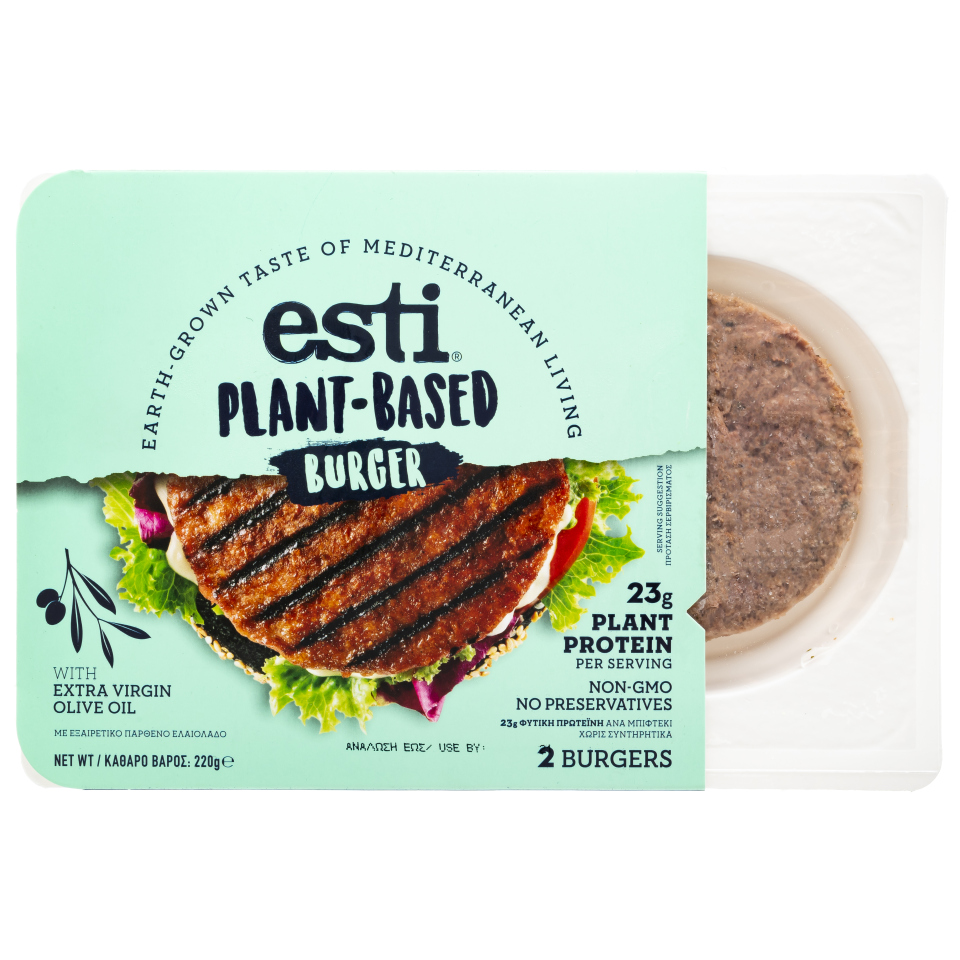 Ανάπτυξη του τουρισμού – Αύξηση της μετανάστευσης: Ταξιδιώτες, πρόσφυγες και μετανάστες μπορεί να καταστούν φορείς παθογόνων μικροοργανισμών. Σύμφωνα με τον Παγκόσμιο Οργανισμό Τουρισμού (World Tourism Organization· WTO), η αύξηση στην τουριστική μετακίνηση των ανθρώπων μεταξύ του 1980 και 2020 υπολογίζεται σε 500%, από 287 εκατομμύρια σε 1,6 δις διεθνών αφίξεων.
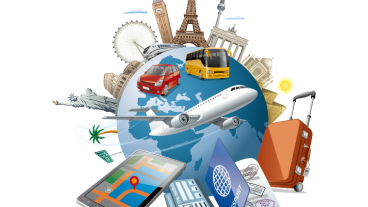 Αύξηση της αντοχής των βακτηρίων στα αντιβιοτικά: Αναμφίβολα η χρήση και ιδιαίτερα η κατάχρηση των αντιβιοτικών στην κτηνοτροφία και όχι μόνο, αποτελεί έναν τεράστιο παράγοντα πίεσης που ευνοεί την επικράτηση βακτηριακών στελεχών ανθεκτικών σε ένα μεγάλο φάσμα αντιμικροβιακών ουσιών. Χαρακτηριστικό είναι το παράδειγμα της πολύ-άντοχης Salmonella typhimurium DT104 ή της νέο-εμφανιζόμενης Salmonella Newport.
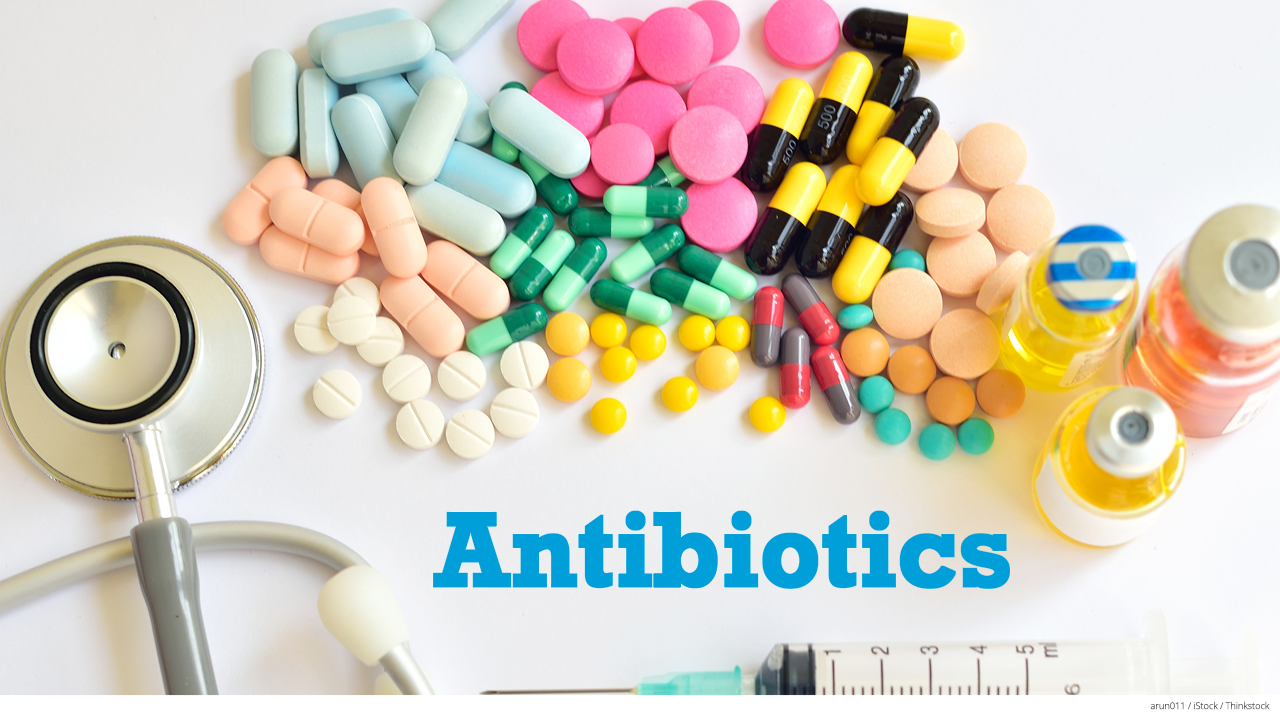 Διαφυγή στοιχείων
Παρά τον μεγάλο και συνεχώς αυξανόμενο αριθμό των κρουσμάτων τροφιμογενών νοσημάτων μικροβιακής αιτιολογίας, ένα πολύ μικρό ποσοστό, της τάξης του 5-10% των συνολικών τροφιμογενών νοσημάτων μικροβιολογικής φύσης, γίνεται γνωστό και αποτυπώνεται στις επίσημες στατιστικές εκθέσεις. Αυτό συμβαίνει διότι για να καταγραφεί ένα κρούσμα τροφιμογενούς νοσήματος θα πρέπει να συμβούν διαδοχικά τα εξής:
Το άτομο να μολυνθεί με τον υπεύθυνο για το τροφιμογενές νόσημα μικροοργανισμό. 
Το άτομο να νοσήσει. 
Το άτομο να καταφύγει σε θεράποντα ιατρό, ο οποίος να ζητήσει εργαστηριακές εξετάσεις. 
Να απομονωθεί και να ταυτοποιηθεί ο υπεύθυνος μικροοργανισμός, τόσο από το τρόφιμο όσο και από τον νοσούντα. 
Να δηλωθεί το κρούσμα στις αρμόδιες υγειονομικές υπηρεσίες.
Να δημοσιευθούν τα στατιστικά στοιχεία που να αφορούν τις περιπτώσεις (κρούσματα) του συγκεκριμένου τροφιμογενούς νοσήματος.
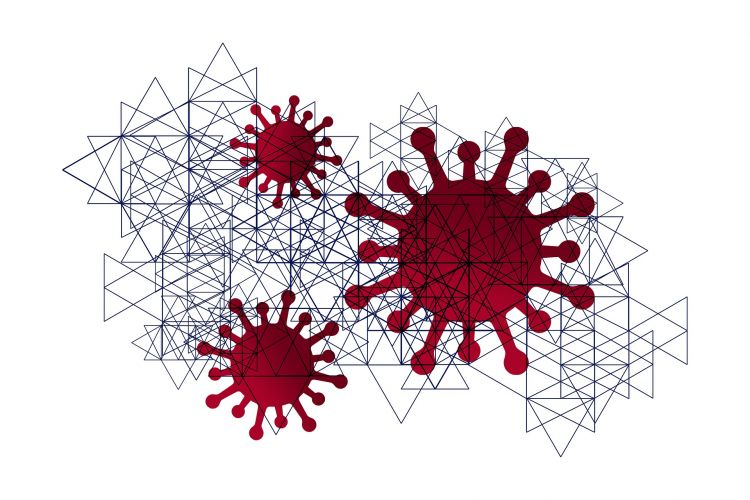 έλλειψη οργανωμένης επιδημιολογικής επιτήρησης 
συχνά η ήπια μορφή των συμπτωμάτων, που έχουν ως αποτέλεσμα οι νοσούντες να μην αναζητούν ιατρική βοήθεια
δυσκολία συσχέτισης της εκδηλωθείσας νόσου με το καταναλωθέν τρόφιμο (ιχνηλασιμότητα)
Λόγοι που συντελούν σε διαφυγή στοιχείων:
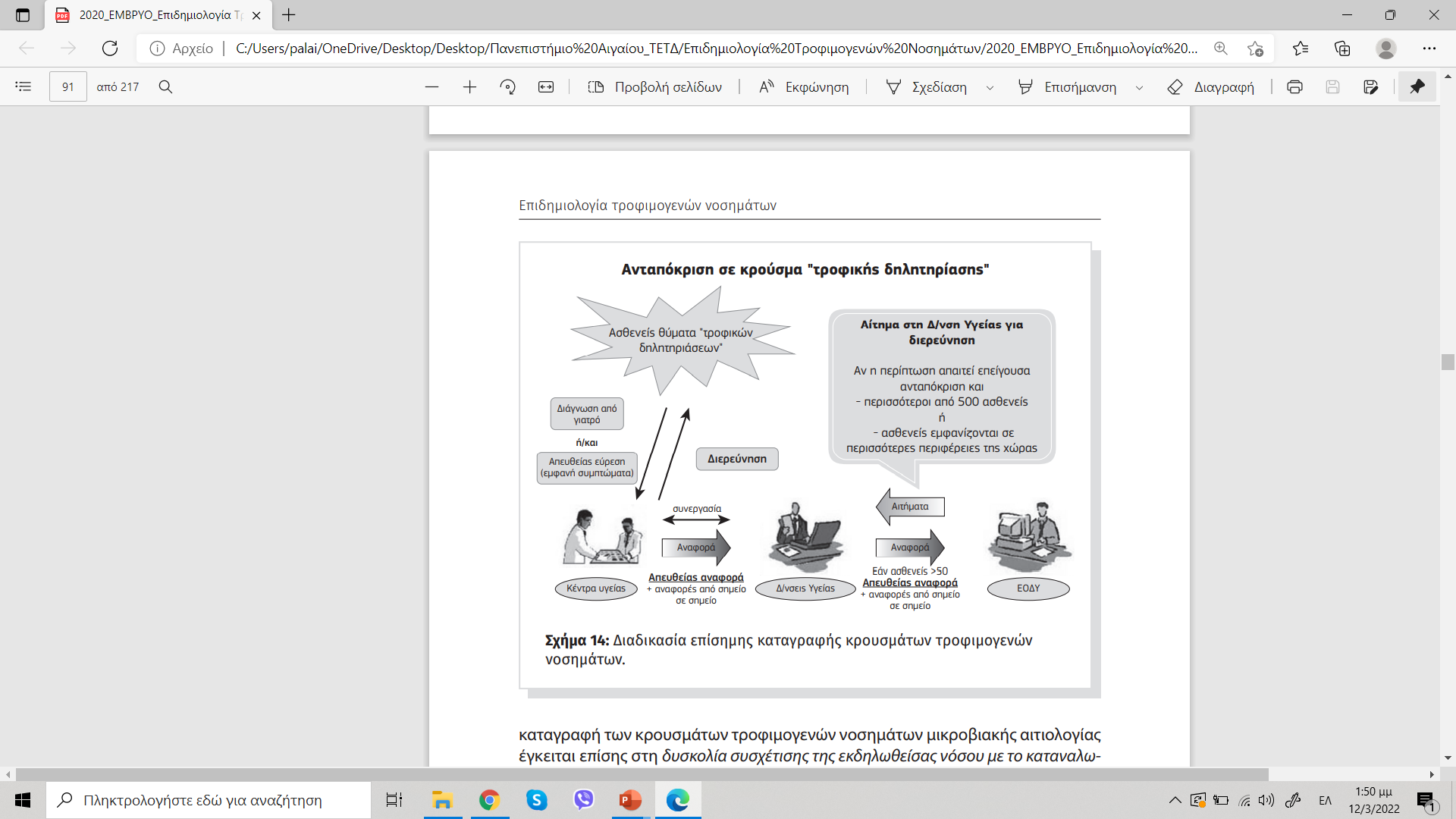 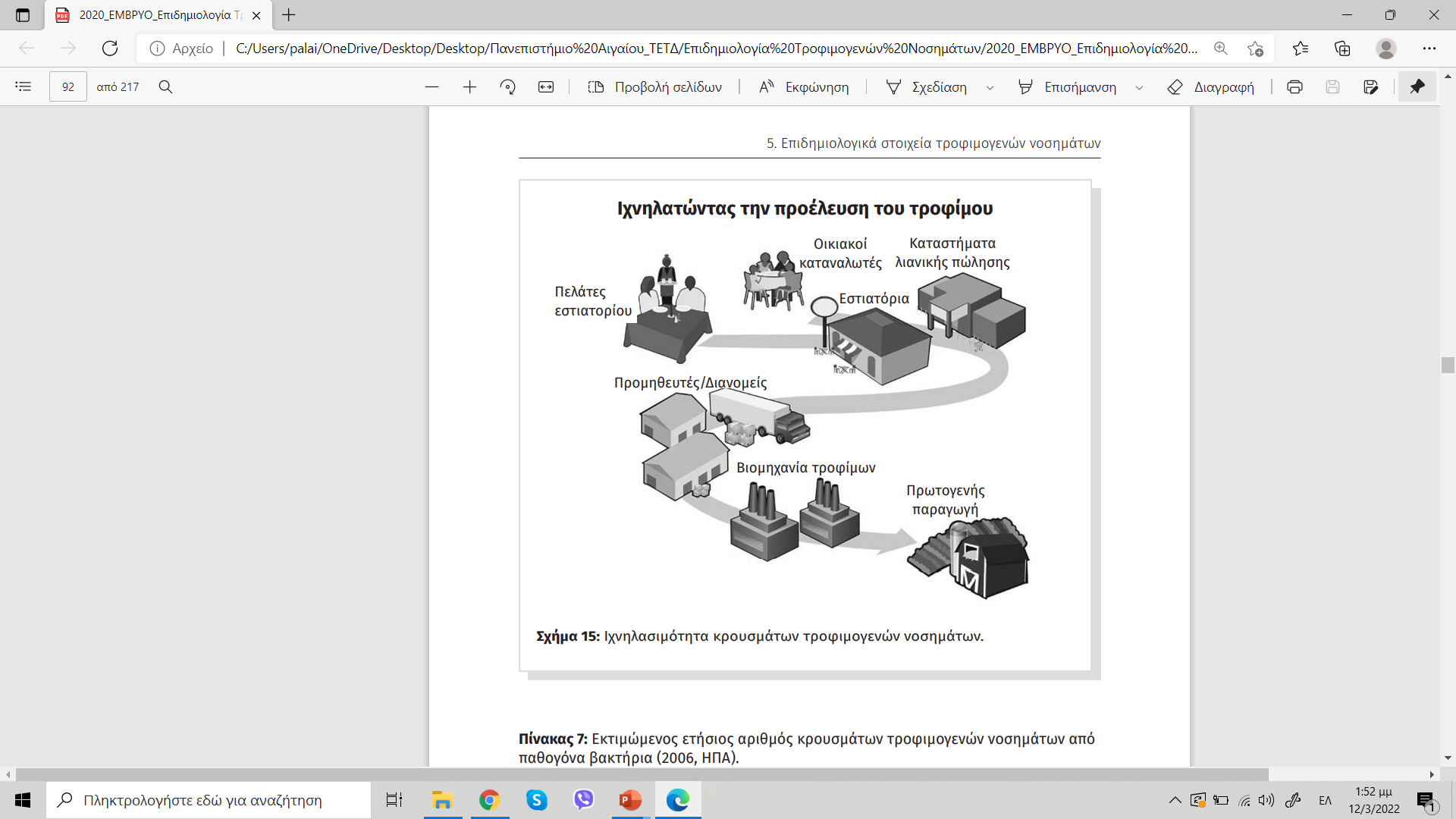 Επιδημιολογικά δεδομένα συρροών κρουσμάτων τροφιμογενών και υδατογενών νοσημάτων στην Ελλάδα για τα έτη 2004 – 2017
Ως συρροή κρουσμάτων (outbreak) τροφιμογενούς ή υδατογενούς νοσήματος ορίζεται η εμφάνιση δύο ή περισσότερων κρουσμάτων με παρόμοια συμπτωματολογία, συνήθως από το γαστρεντερικό σύστημα (διάρροια ή και έμετο), η αιτία των οποίων μπορεί να αποδοθεί στην κατανάλωση του ίδιου τροφίμου ή νερού της ίδιας προέλευσης. Στην Ελλάδα, η επιτήρηση των συρροών κρουσμάτων τροφιμογενούς ή υδατογενούς νοσήματος ξεκίνησε το 2004, μέσω του συστήματος υποχρεωτικής δήλωσης νοσημάτων.
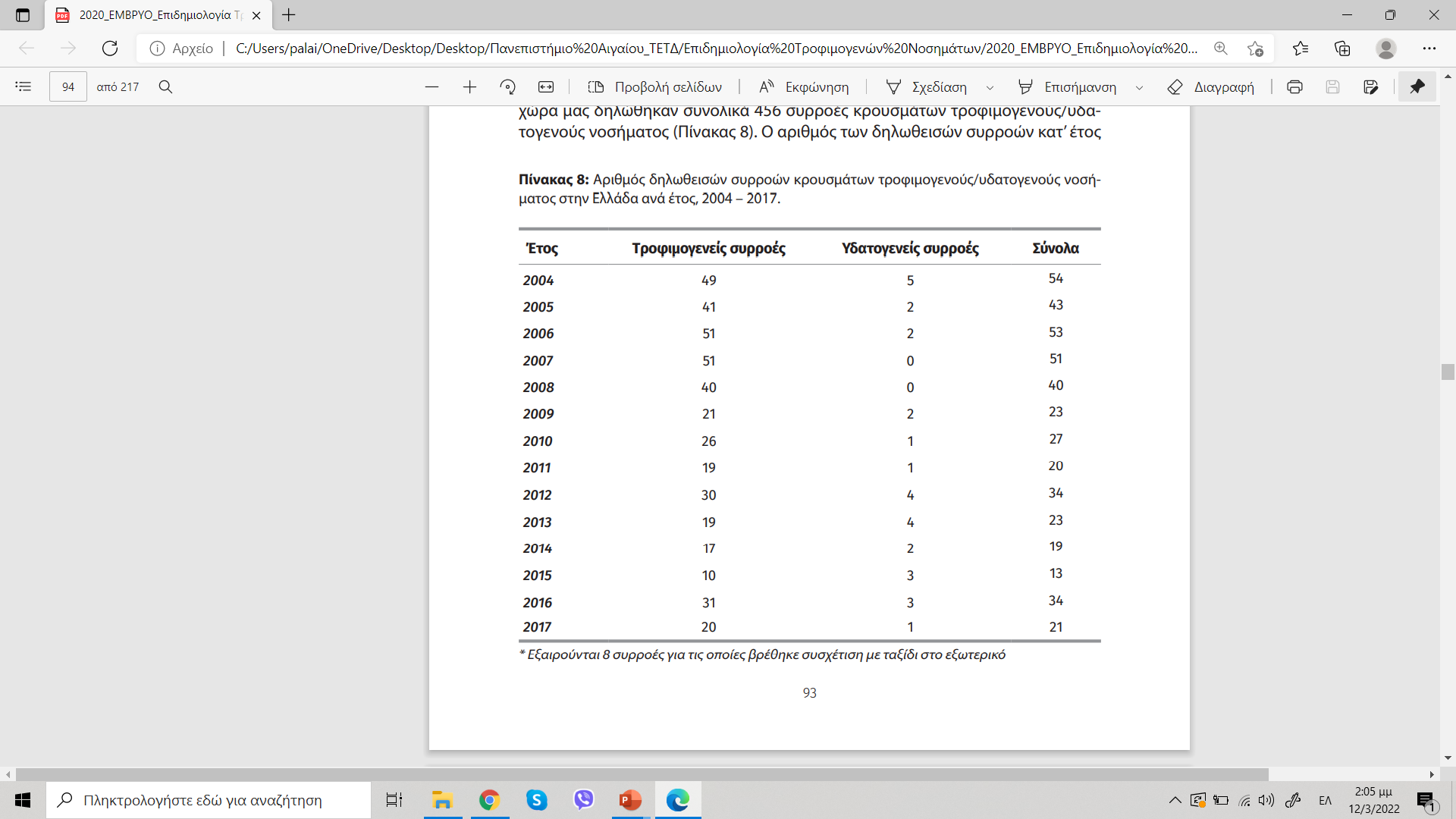 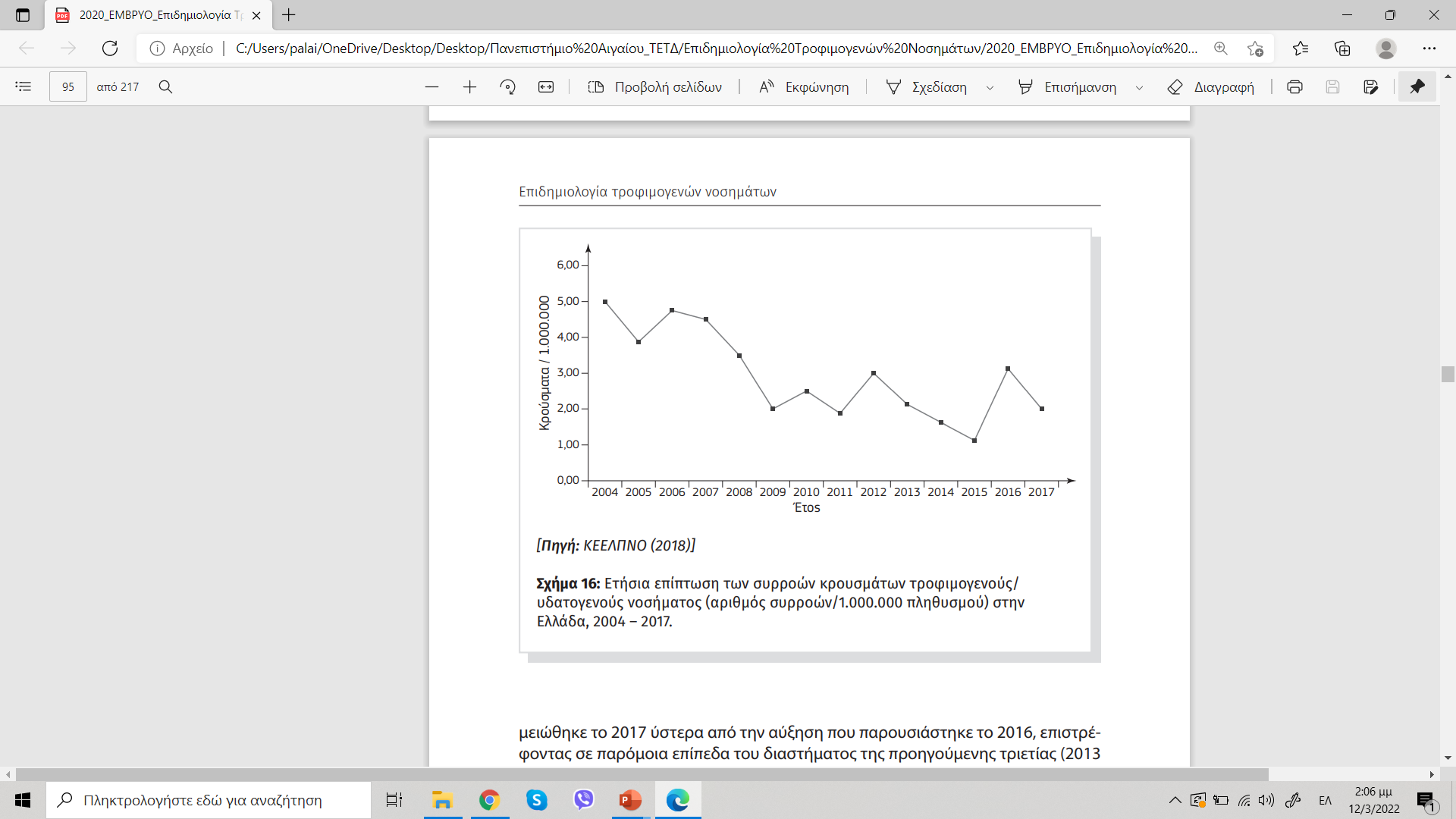 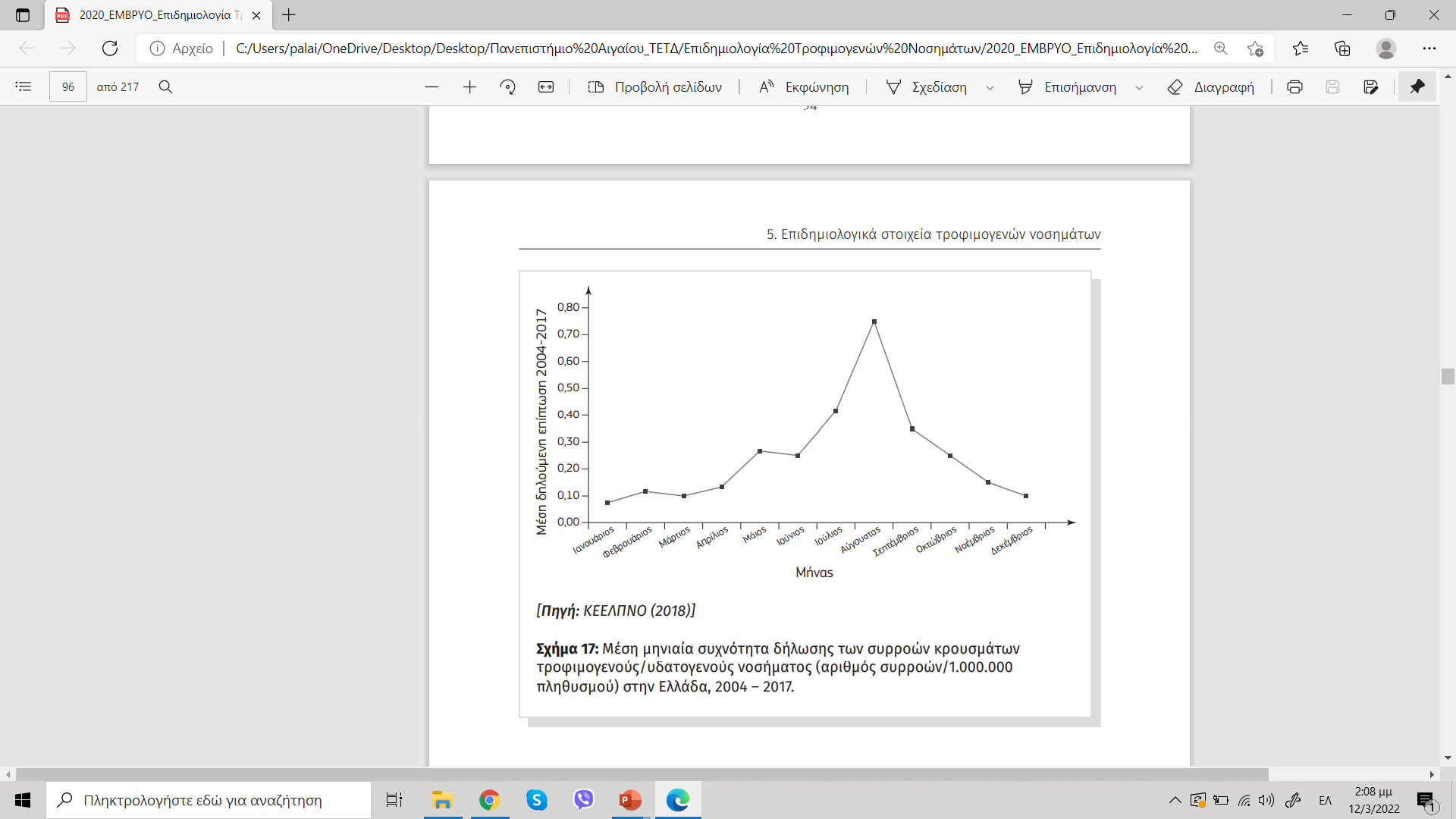 Για το διάστημα 2004 – 2017, ο αριθμός των συρροών που δηλώθηκαν στη χώρα μας ήταν αυξημένος κατά τους θερινούς μήνες, με κορύφωση τον Αύγουστο, ενώ τους επόμενους μήνες παρουσίαζε πτώση.
Η μεγαλύτερη μέση ετήσια δηλούμενη επίπτωση για την περίοδο 2004 – 2017 καταγράφηκε στην περιφέρεια Ιονίων Νήσων (5,9 συρροές/1.000.000 κατοίκους) και η μικρότερη στην περιφέρεια Αττικής (2,1 συρροές/1.000.000 κατοίκους).
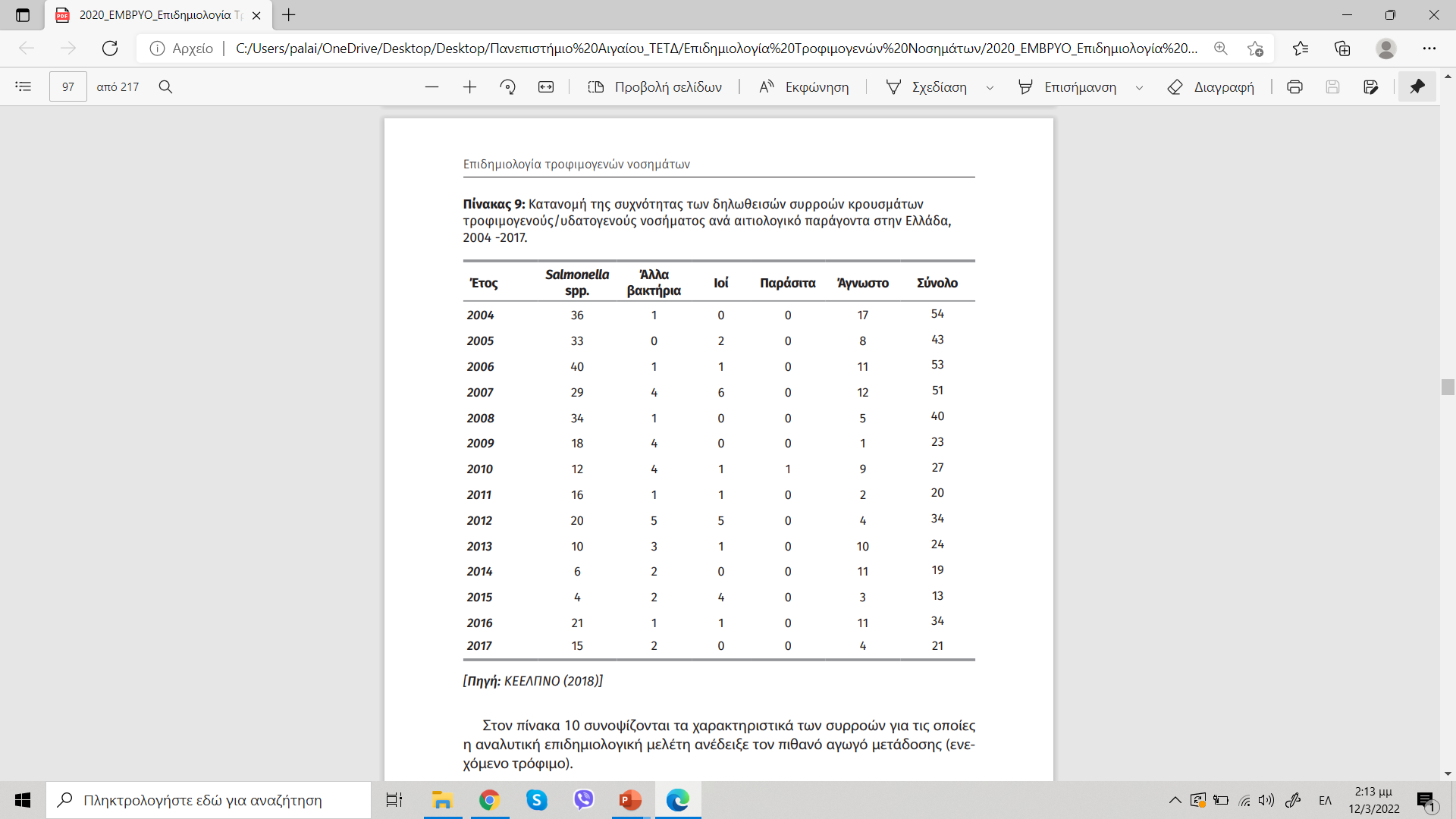 Η ανάδειξη της σαλμονέλλας ως πρωταρχικού αιτιολογικού παράγοντα συμφωνεί με τα ευρήματα και άλλων ευρωπαϊκών χωρών.
Επιδημιολογία τροφιμογενών νοσημάτων
Νικόλαος Ανδρίτσος
© Εκδόσεις ΕΜΒΡΥΟ, 2020
 ISBN 978-618-5252-21-2 

Ευχαριστώ πολύ!!
palaio_n@aegean.gr